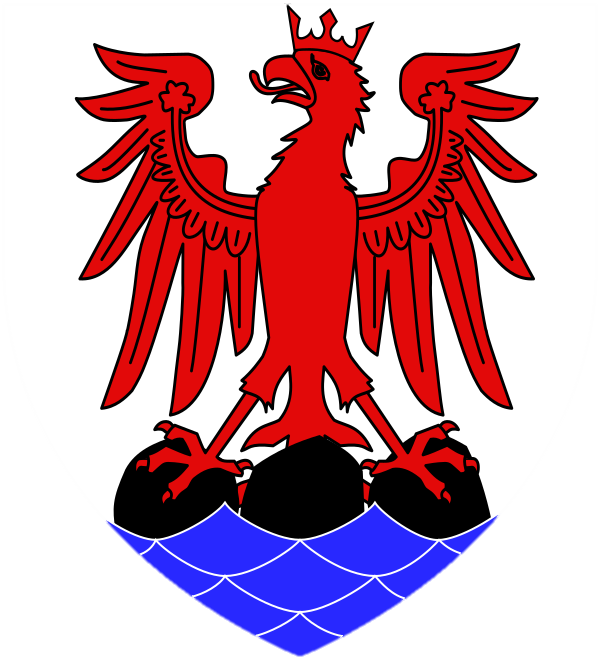 Nice, France
Photos with dates in 2005 were from Prof. Naumann’s trip
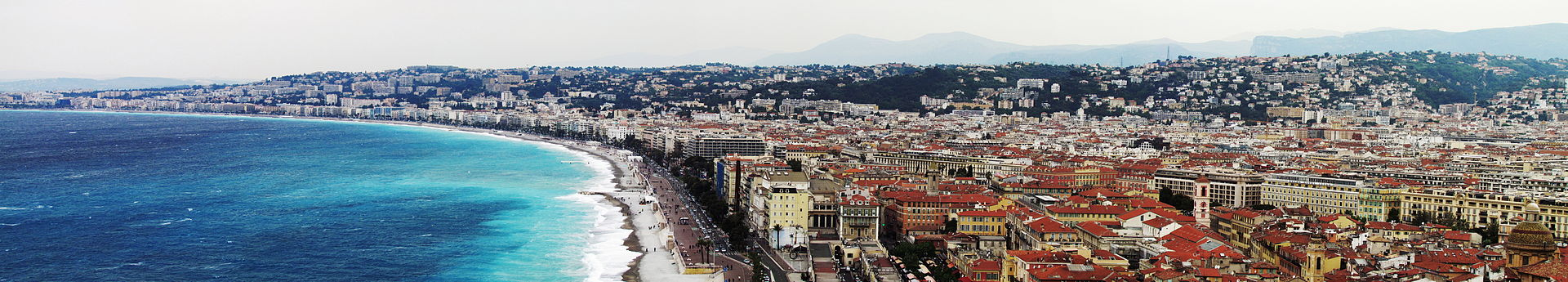 Nice is the fifth most populous city in France and the capital of the Alpes-Maritimes departement. It is located in the French Riviera on the southeast coast of France.
Nice seen from Spot Satellite
Greater Nice
Nice is the fifth most populous city in France and the capital of the Alpes-Maritimes département. The urban area of Nice extends beyond the administrative city limits, with a population of about 1 million on an area of 721 km2 (278 sq mi). Located in the French Riviera, on the south east coast of France on the Mediterranean Sea, at the foot of the Alps, Nice is the second-largest French city on the Mediterranean coast and the second-largest city in the Provence-Alpes-Côte d'Azur region after Marseille. Nice is about 13 kilometres (8 miles) from the principality of Monaco, and its airport is a gateway to the principality as well.

The city is nicknamed Nice la Belle (Nissa La Bella in Niçard), which means Nice the Beautiful, which is also the title of the unofficial anthem of Nice, written by Menica Rondelly in 1912.
On the road to Nice
The Tower of St François
The Palais de Justice
View of the old town
Hotel Negresco
View of the Place Masséna
Place Masséna
Curved building facades.
Curved sculpture in traffic island park
Small park
Small carousel in the park
Place Masséna by night
Garibaldi's monument, Place Garibaldi
The Cathedral
The church of St. Martin in Nice
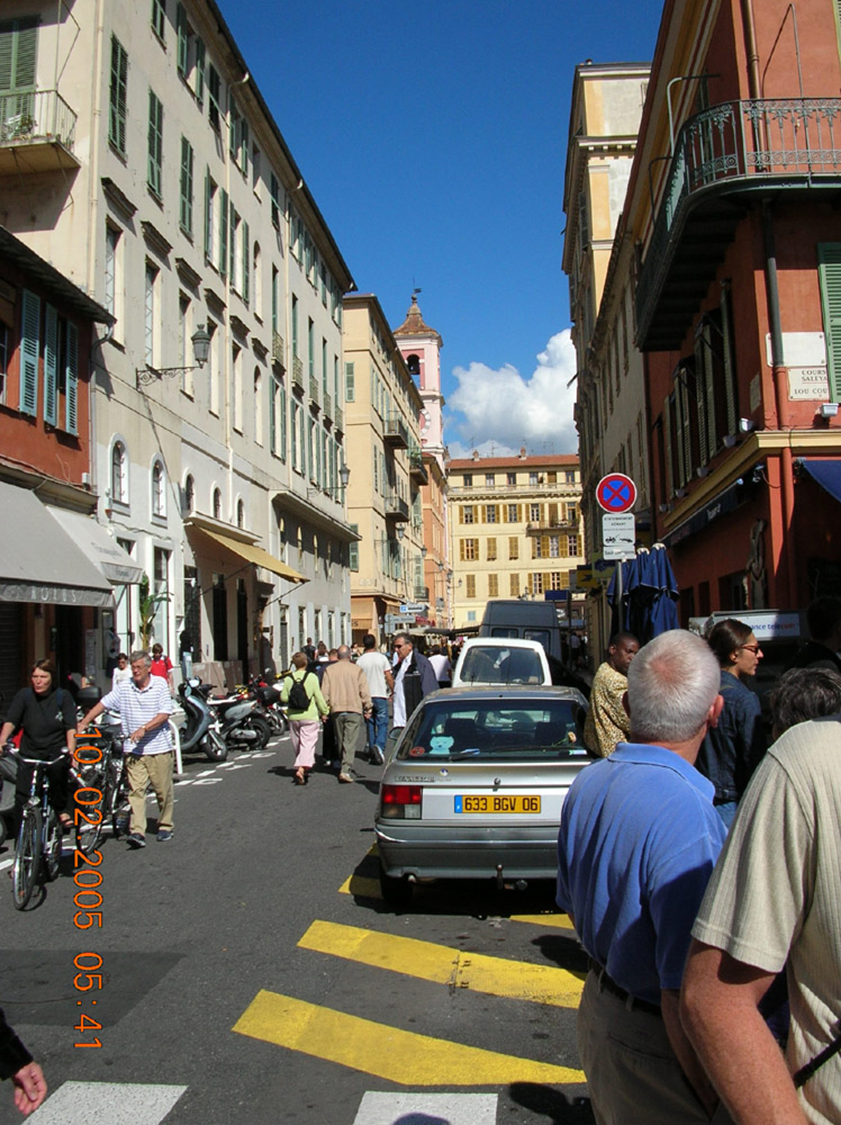 Commercial side street on the way to the flower market.
Saleya Course
Nice residents of Vietnamese descent stand in front of one of the many Vietnamese restaurants of the city.
Prickly Pear cacti abound along the Mediterranean.
Waterfall fountain at the top of the observation area & park.
View looking away from the waterfall
Typical Mediterranean cityscape.
View of the Bischoffsheim cupola, main cupola of Nice Observatory
The marina section of the harbor.
The port of Nice